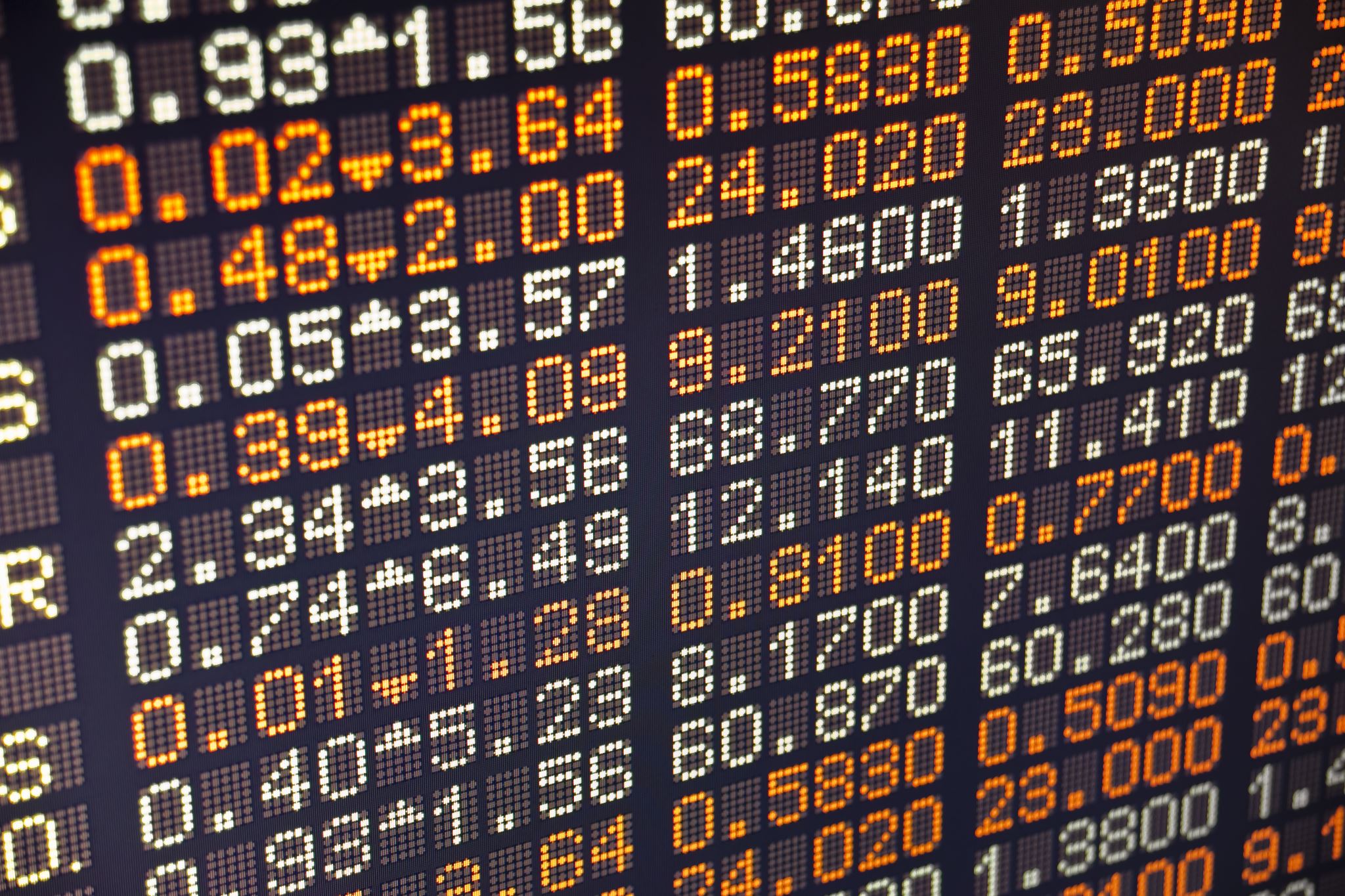 Interest rates over different time periods and effective interest rates
7F
Lesson Starter
Nominal interest rate
Compound interest rates are usually quoted as annual rates, or interest rate per annum. This rate is called the nominal interest rate for the investment or loan.
The time period after which compound interest is calculated and paid is called the compounding period.
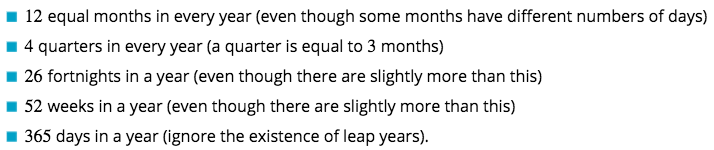 Converting nominal interest rates to compounding interest rates
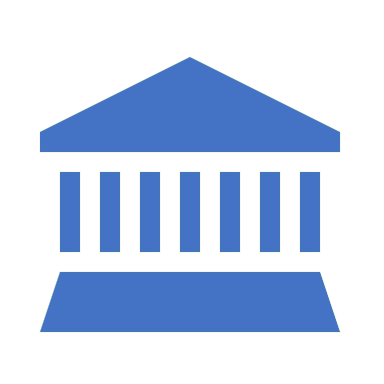 Effective interest rates
Earning compound interest:

More frequent compounding, higher effective interest rate.

Higher interest earned.
Effective interest rates
The interest earned can be expressed as a percentage of the original investments. This value, called the effective interest rate, can be used to compare the investment performance.
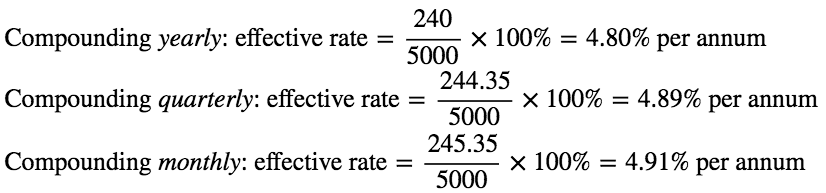 Effective interest rates
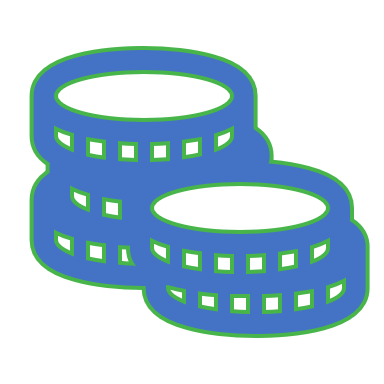 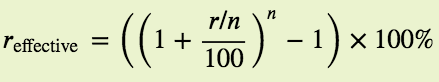 Comparing loans and investments with effective interest rates
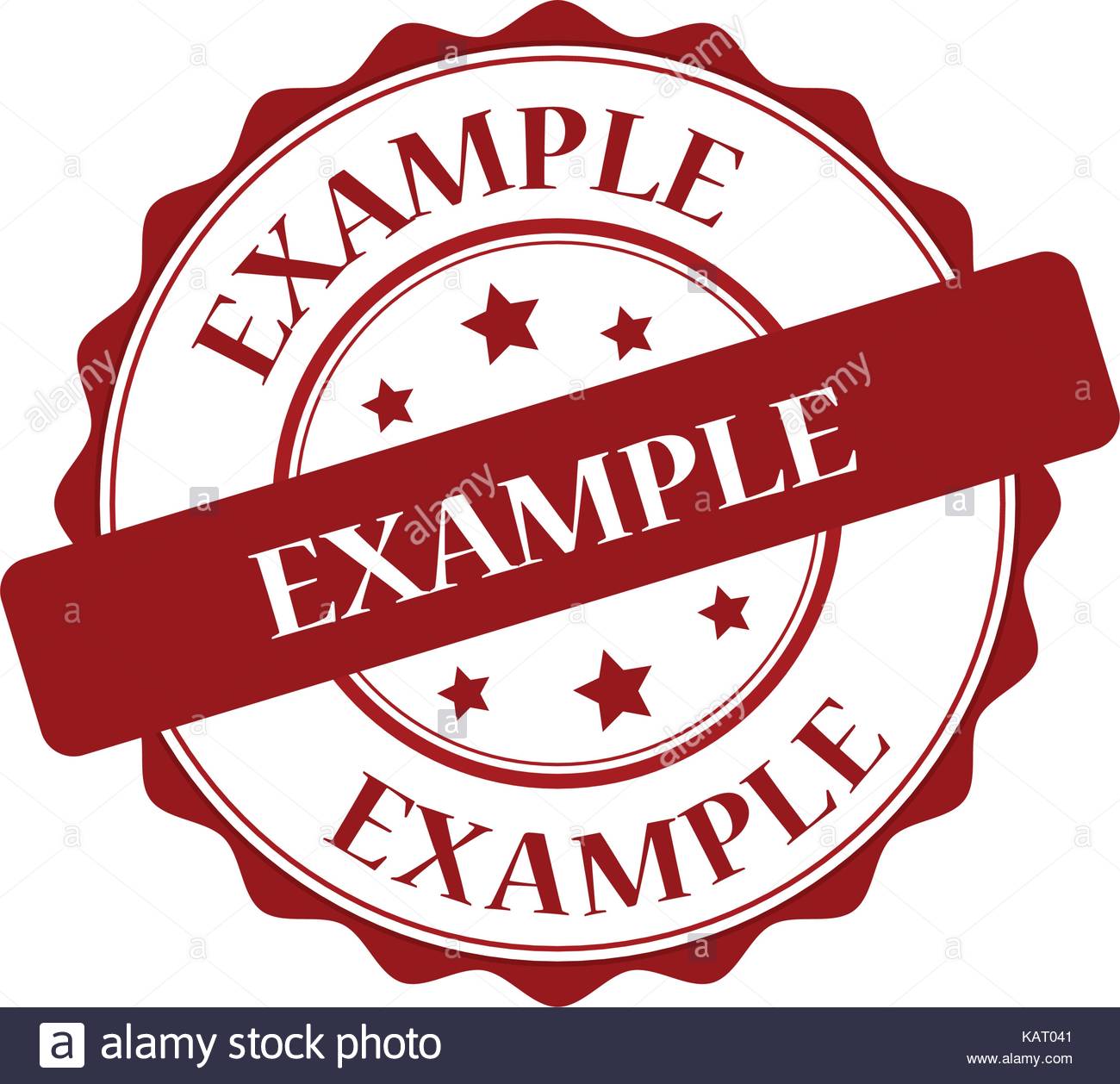 Calculating effective interest rates using Mathematica
Marissa has $10000 to invest. She chooses an account that will earn compounding interest at the rate of 4.5% per annum, compounding monthly.
Use Mathematica to find the effective rate for this investment, correct to three decimal places.
Command No. 2
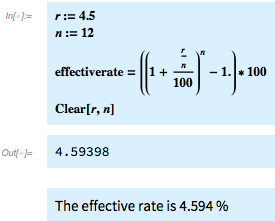 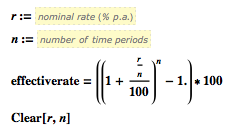 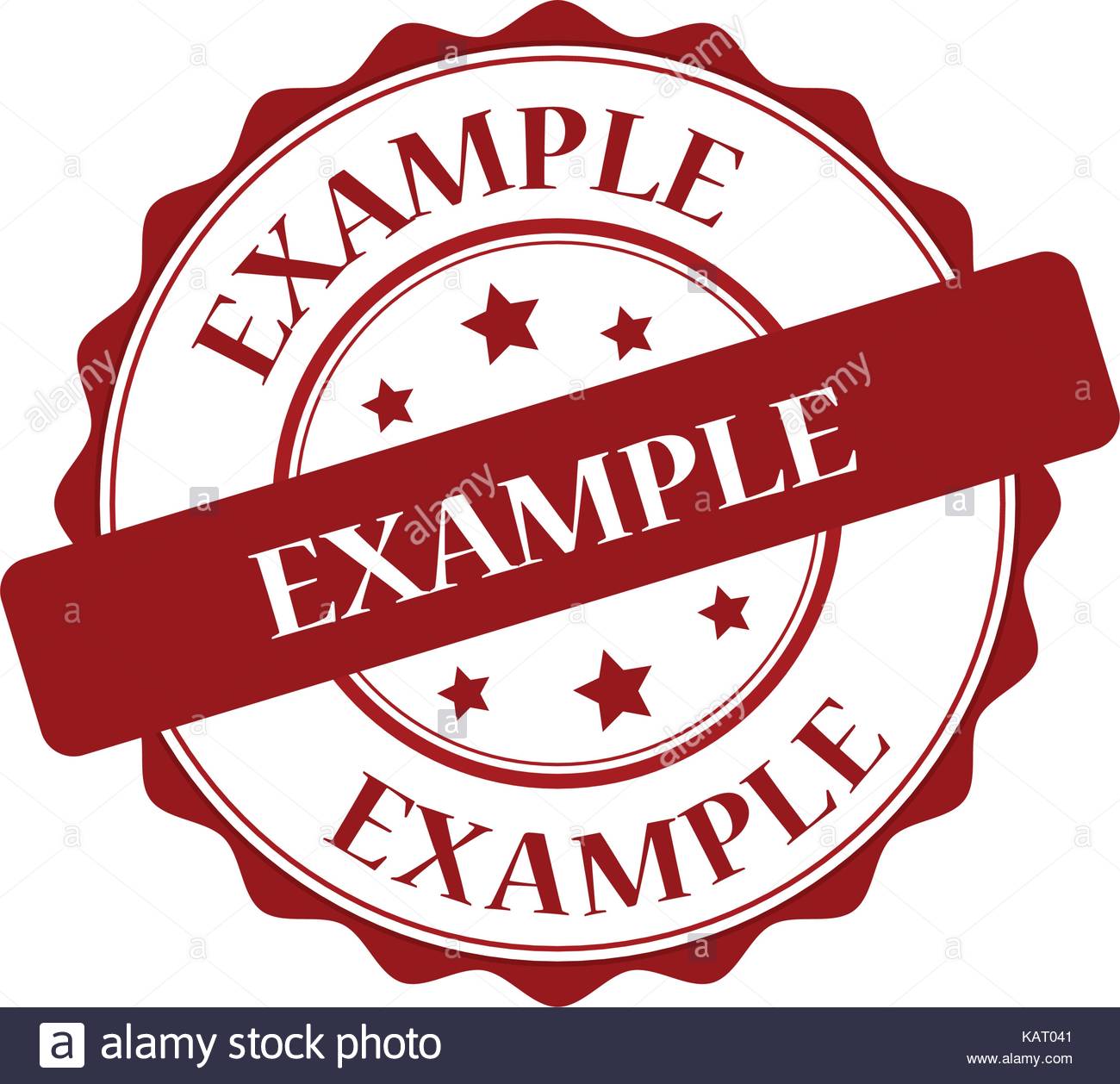